IEEE Standards Activities for Smart City
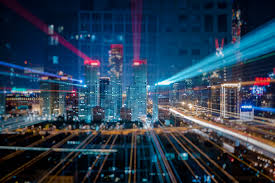 MK Sistem Smart City
Teknik Telekomunikasi dan Informasi
Jurusan Teknik Elektro
Universitas Sriwijaya
This document contains supplemental information referenced by the European Rolling Plan for ICT  Standardisation.
IEEE Standards Activities for Smart Cities  Overview
In order to meet the increased energy demands of the future, cities throughout the world will need to become  smarter. To enable and facilitate this, IEEE has been working for many years on the infrastructure and  networking necessary to design, generate, automate, operate, deliver, distribute, support, and connect energy  to the cities, homes, and systems that demand it—both now and over the coming years. Major related  standards projects are underway in the areas of Smart Grid, Cloud Computing, the Internet of Things (IoT),  Intelligent Transportation, and eHealth.

In addition, IEEE is working on standards projects and activities related to:
●
●
●
●
●
●
IoT
Smart Energy: Connecting to Smart Grids
Smart Networking and Connectivity  Smart Transportation
Smart Homes and Buildings  Smart Technologies
Relevant Standards Activities
IoT

Projects under Development*
●
IEEE 2413-2019, IEEE Standard for an Architectural Framework for the Internet of Things (IoT)
Smart Energy: Connecting to Smart Grids

IEEE Standards Series*
●
●
●
IEEE 1547 series on handling distributed resources in electric power systems  IEEE 1815 series on electric power systems communications
IEEE 2030 series on the Smart Grid, including electric vehicle infrastructure, microgrid, energy storage
Smart Networking and Connectivity
IEEE Standards Series*
●
●
IEEE 802 series on wired and wireless networking
IEEE 802.22 series on wireless regional area networks (WRAN)
standards.ieee.org
2
●
●
●
●
●
●
●
●
●
IEEE 1451 series, addressing sensors (adopted by ISO/IEC)  IEEE 1775 series on powerline communication equipment  IEEE 1801 series on low-power chip design
IEEE 1900 series on dynamic spectrum access
IEEE 1901 series on broadband over powerline networks  IEEE 1903 series on next generation system overlay networks  IEEE 2302 series on the Intercloud and its related testbed  IEEE 2700 series on sensors
IEEE standard series on software define networks
Smart Transportation
Approved Standards*
●
●
●
IEEE standard series of rail transit standards  IEEE 1609 series on intelligent transportation
IEEE 2030.1.1-2015, IEEE Standard Technical Specifications of a DC Quick Charger for Use with Electric
Vehicles

Projects under Development*
●
●
IEEE P2040 series on connected, automated, and intelligent vehicles
IEEE P2690, IEEE Draft Standard for Charging Network Management Protocol for Electric Vehicle
Charging Systems

Pre-standardization Industry Connections Activities
●
IC13-002 Electric Vehicle Wireless Power Transfer
Smart Homes and Buildings

Approved standards*
●
IEEE 1888 series, addressing ubiquitous green community control
networks
●
IEEE 1905.1-2013, addressing convergent digital home network for heterogeneous technologies
Smart Technologies

IEEE Standards Series*
●
●
●
●
●
IEEE 1278 series on distributed interactive simulation  IEEE 1451 series on smart sensors
IEEE 1484 series on learning technologies
IEEE 1516 series of modeling and simulation standards
IEEE 1730 series, addressing a process for distributed simulation
engineering and execution
●
IEEE 1828 series on systems with virtual components
standards.ieee.org
3
●
●
IEEE 1907.1 series on real-time mobile video communications  IEEE 2200 series on stream management in media client devices
Pre-standardization Industry Connections Activities
●
IC15-003 Smart City Compliance Indicators
Security


Approved Standards*
●
●
IEEE 1363 series on public key cryptography
IEEE 1619-2007, IEEE Standard for Cryptographic Protection of Data on Block-Oriented Storage Devices
(adopted as ANSI/IEEE)
●
IEEE 1619.1-2007, IEEE Standard for Authenticated Encryption with Length Expansion for Storage
Devices
●
●
IEEE 1619.2-2010, IEEE Standard for Wide-Block Encryption for Shared Storage Media
IEEE 1667-2015, IEEE Standard for Discovery, Authentication, and Authorization in Host Attachments of
Storage Devices
●
●
●
IEEE 1686-2013, IEEE Standard for Intelligent Electronic Devices (IEDs) Cyber Security Capabilities  IEEE 1888.3-2013, IEEE Standard for Ubiquitous Green Community Control Network: Security  IEEE C37.240-2014, IEEE Standard for Cyber Security Requirements for Substation Automation,
Protection and Control Systems

Projects under Development*
●
●
IEEE P1402, IEEE Draft Guide for Physical Security of Electric Power Substations
IEEE P1667, IEEE Draft Standard for Discovery, Authentication, and Authorization in Host Attachments of
Storage Devices
●
●
IEEE P1711, IEEE Draft Standard for a Cryptographic Protocol for EPS Serial Links
IEEE P2030.102.1, IEEE Draft Standard for Interoperability of Internet Protocol Security (IPsec) Utilized
within Utility Control Systems
Learning Technologies

Approved Standards*
●
IEEE 1484.4-2007, IEEE Recommended Practice for Digital Rights Expression Languages (DRELs) Suitable
for eLearning Technologies
●
IEEE 1484.11.1-2004 (R2010), IEEE Standard for Learning Technology--Data Model for Content Object
Communication
●
IEEE 1484.11.2-2003 (R2009), IEEE Standard for Learning Technology--
ECMAScript Application Programming Interface for Content to Runtime Services Communication
●
IEEE 1484.11.3-2005, IEEE Standard for Learning Technology Extensible Markup Language (XML) Schema
Binding for Data Model for Content Object Communication
●
IEEE 1484.12.1-2002 (R2009), IEEE Standard for Learning Object Metadata
standards.ieee.org
4
●
IEEE 1484.12.1-2002/Cor 1 2011, IEEE Standard for Learning Object Metadata--Corrigendum 1:
Corrigenda for 1484.12.1 LOM (Learning Object Metadata)
●
IEEE 1484.12.3-2005, IEEE Standard for Extensible Markup Language (XML) Schema Definition Language
Binding for Learning Object Metadata
●
IEEE 1484.13.1-2012, IEEE Standard for Learning Technology--Conceptual Model for Resource
Aggregation for Learning, Education, and Training
●
IEEE 1484.13.2-2013, IEEE Recommended Practice for Learning Technology--Metadata Encoding and
Transmission Standard (METS) Mapping to the Conceptual Model for Resource Aggregation
●
IEEE 1484.13.3-2014, IEEE Recommended Practice for Learning Technology--ISO 21000-2:2005
Information Technology--Multimedia Framework (MPEG-21)--Part 2: Digital Item Declaration Mapping to the  Conceptual Model for Resource Aggregation
●
IEEE 1484.13.4-2016, IEEE Recommended Practice for Learning Technology--MS Content Packaging
Information Model (CP) Version 1.2--Mapping to the Conceptual Model for Resource Aggregation
●
IEEE 1484.13.5-2013, IEEE Recommended Practice for Learning Technology--IETF RFC 4287--Atom
Syndication Format--Mapping to the Conceptual Model for Resource Aggregation
●
IEEE 1484.13.6-2015, IEEE Recommended Practice for Learning Technology--Open Archives Initiative
Object Reuse and Exchange Abstract Model (OAI-ORE)--Mapping to the Conceptual Model for Resource  Aggregation
●
IEEE 1484.20.1-2007, IEEE Standard for Learning Technology--Data Model for Reusable Competency
Definitions


Projects under Development*
●
●
IEEE P1589, IEEE Draft Standard for an Augmented Reality Learning Experience Model
IEEE P2784, IEEE Draft Guide for the Technology and Process Framework for Planning a Smart City
*Draft standards projects, once approved, are often revised and/or used as the base for new projects. The status  of these projects is updated periodically. For the most up-to-date status, please see the following link:
<https://standards.ieee.org/project/index.html>

The following links provide additional information about the listed topics and the corresponding IEEE standards  and projects:

Smart Grid: https://ieeesa.io/rp-smartgrid 

Cloud Computing: https://ieeesa.io/rp-cloudcomputing 

IoT (including Green Community Networks): https://ieeesa.io/rp-iot

Intelligent Transportation Systems: https://ieeesa.io/rp-its

eHealth: https://ieeesa.io/rp-ehealth
standards.ieee.org
5